Муниципальное автономное общеобразовательное учреждение 
"Средняя общеобразовательная школа 133" г. Перми
ОТ  РАМИРЕСА  ДО  МОРИА
 ОТ  КАНТАТЫ  ДО  ШЛЯГЕРА
Выполнила: Никитина Татьянаученица 9 «Б» класса 
Руководитель: Новик Надежда Георгиевна
Пермь, 2021
Цель:    

-   исследование и анализ произведений «Паломничество» Ариэля  Рамиреса и «Жаворонок» оркестра Поля Мориа.

Задачи:

собрать информацию о композиторе Ариэле Рамиресе

узнать историю кантаты «Паломничество»

проследить, как кантата «Паломничество» Ариэля Рамиреса превратилась в произведение «Жаворонок» Поля Мориа

-   использовать полученные знания при исполнении композиции Татьяны Евгеньевны Киселёвой  «Карнавал».
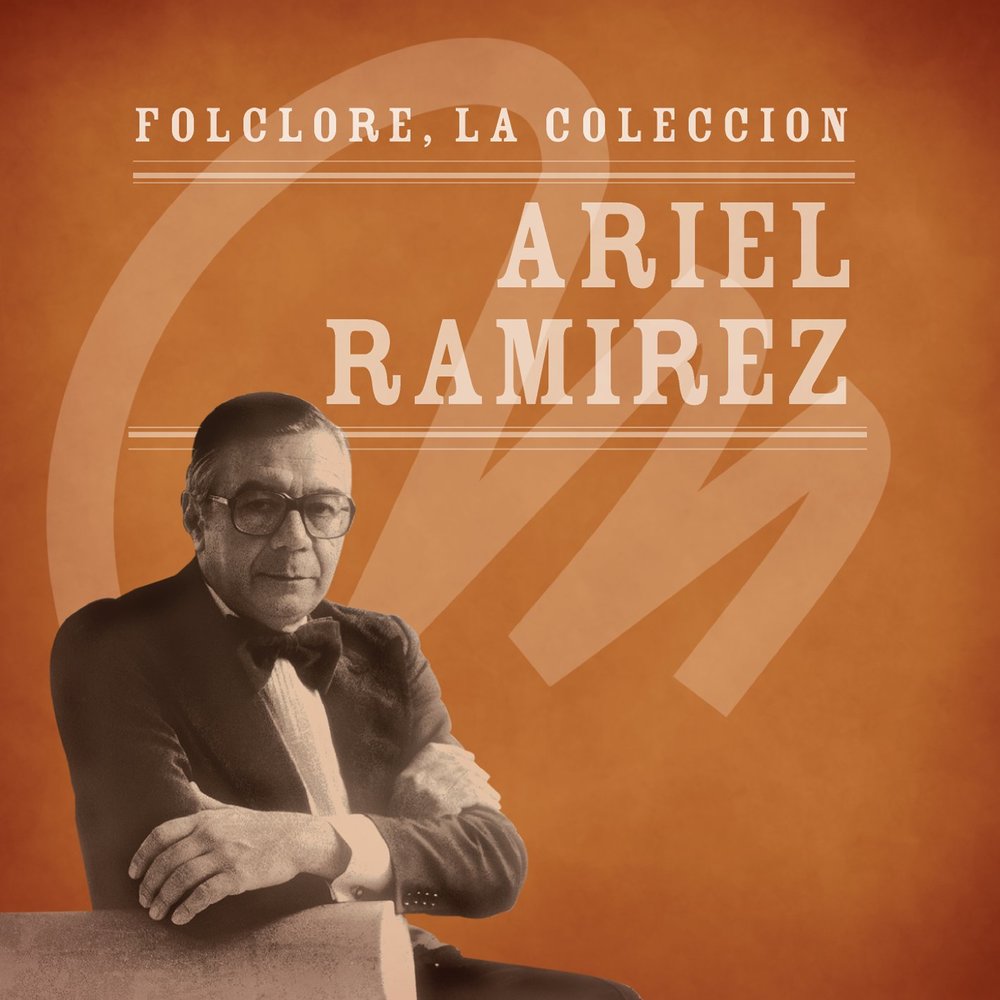 Ариэль Рамирес
04.09.1921 - 18.02.2010
В 1970-1978 и в 1993-2004 г.г.- председатель Союза композиторов Аргентины
Автор более 300 произведений
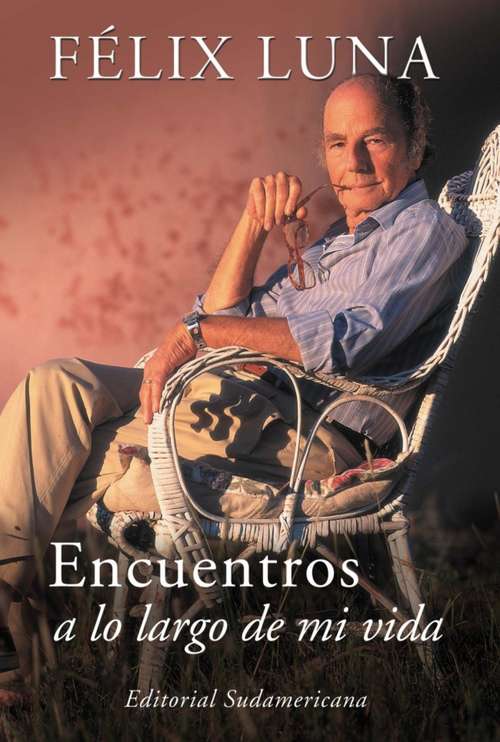 Феликс Луна
аргентинский историк
 писатель
 поэт
 журналист
30.09.1925 – 05.11.2009
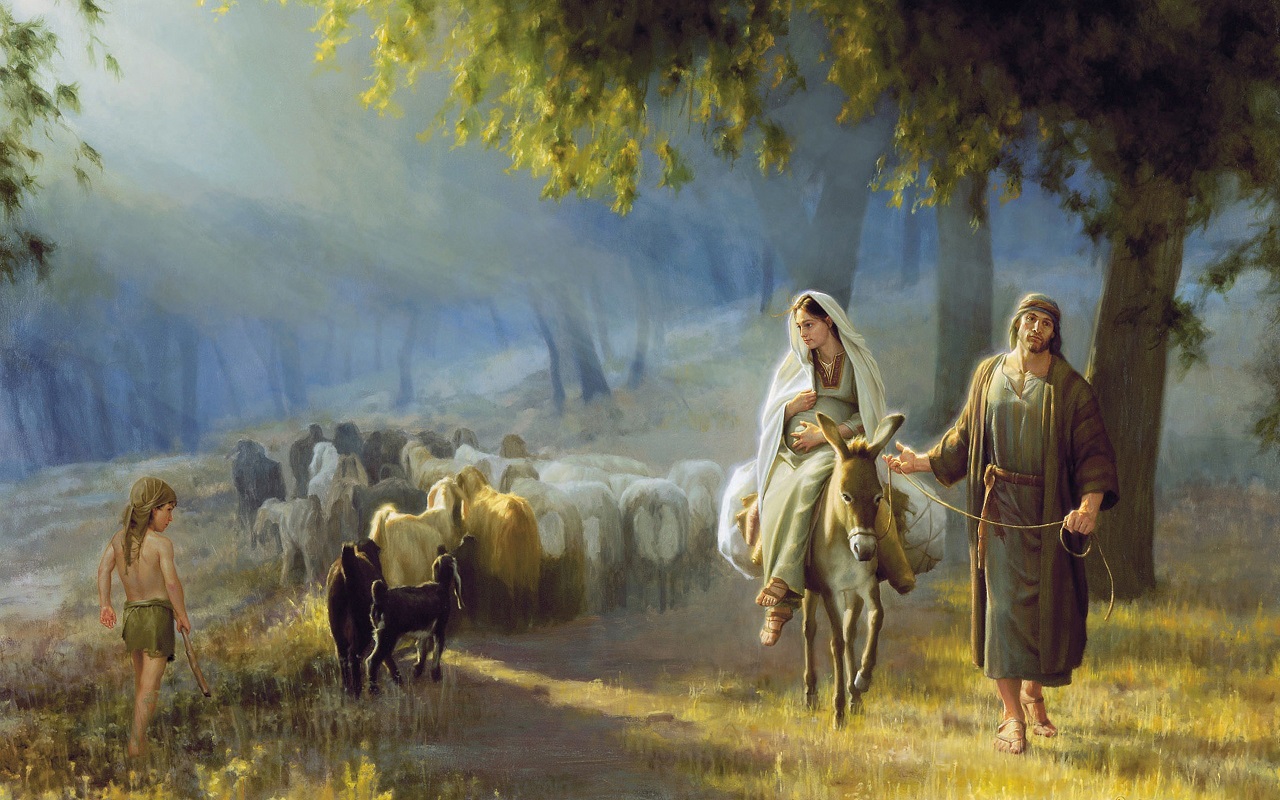 Вот идут шаг за шагом Иосиф, МарияВсе идут через горы, селенья, поля,По долам, по заросшим крапивой местам…
Шаг за шагом… - A la huella, A la huella…
ПАЛОМНИЧЕСТВО
Ариэль Рамирес и Лос-Фронтериз 1976г.
Жиль Дрё
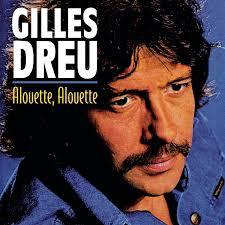 31.07.1934
настоящее имя Жан-Поль Чапуисат
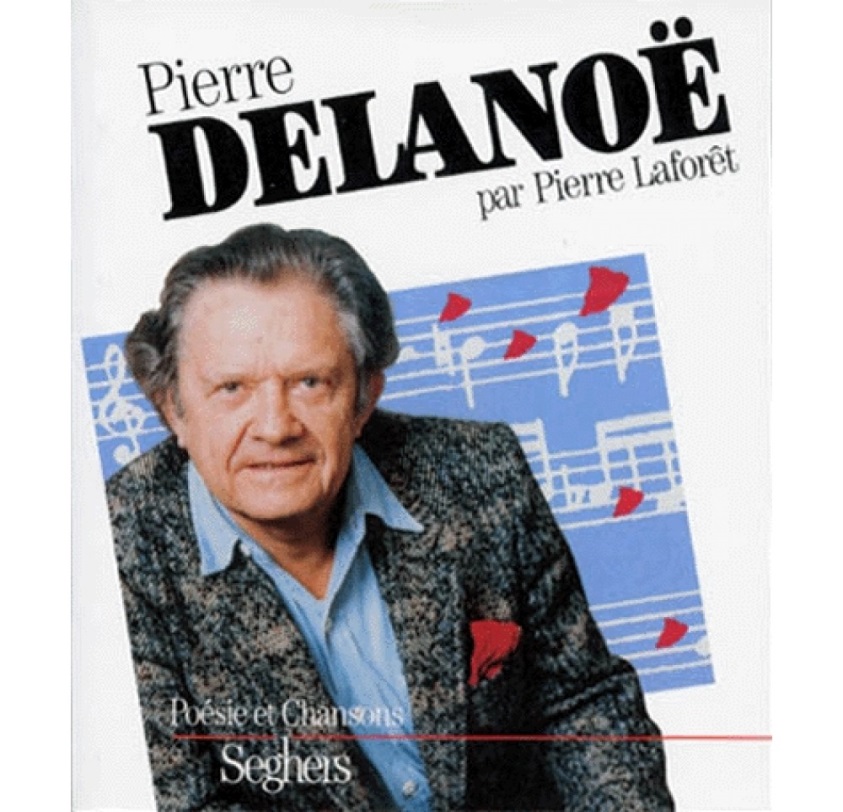 Пьер Деланоэ
16.12.2018- 27.12.2006
поэт-песенник
писатель
написал тексты около 5 тысяч песен, 
500 из них получили мировую известность
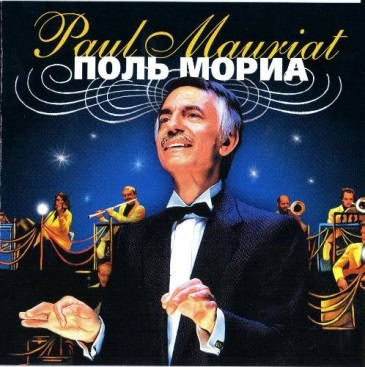 Поль Мориа́
04.03.1925 - 03.11.2006
композитор
аранжировщик
дирижёр
более 1500 композиций 
более 1000 концертов
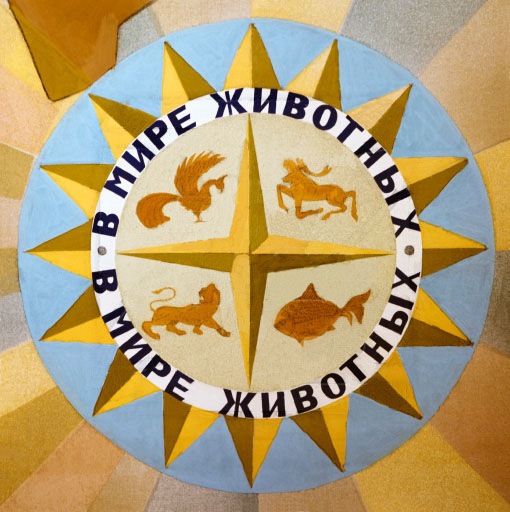 С 1974 по 2009 год, 
целых 35 лет, 
композиция «Жаворонок» в исполнении оркестра Поля Мориа была заставкой телепередачи 
«В мире животных»
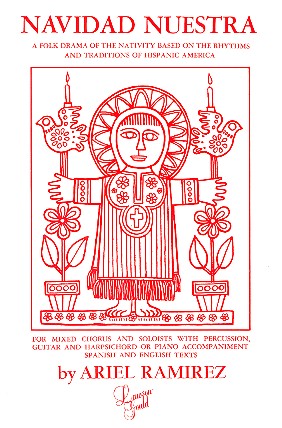 КАРНАВАЛ
исполняют  Новик Надежда Георгиевна и Никитина Татьяна
Вывод:

	Знакомство и изучение материала, прослушивание записей,  исследований произведений «Паломничество» Ариэля Рамиреса и «Жаворонок» Поля Мория 
способствовало глубокому пониманию и пробудило большой интерес к исполнению композиции «Карнавал» в 4 руки.
 
Результат:

	Композиция «Карнавал» была мною исполнена

- на концерте для учащихся начальных классов школы №133
- на классном новогоднем концерте
- на экзамене в школе искусств
- на академическом концерте.